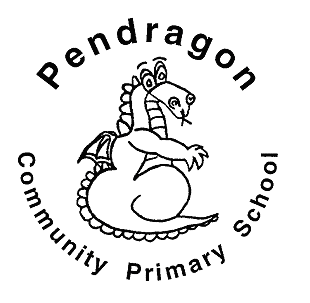 Foundation Stage – Spring 2
I know number bonds for each number to 6.
Key Vocabulary
What is 3 add 2?
What is double 3?
What is 2 plus 4?
What is 1 less than 6?
What is 1 more than 4?
They should be able to answer these questions in any order, including missing number questions e.g.  3 + ⃝ = 6, ⃝ + 1 = 5
Top Tips

The secret to success is practising little and often. Use time wisely. Can you practise these KIRFs while walking to school or during a car journey? You don’t need to practise them all at once: perhaps you could have a fact of the day. If you would like more ideas, please speak to your child’s teacher.

Use practical resources – Your child has one potato on their plate, can they say how many more they need so they have 4? Give them three more, can they say how many they have now?

Make a poster – We use Numicon at school. You can find pictures of the Numicon shapes on the web – your child could make a poster showing the different ways of making numbers up to 6.

Play games – You can play number bond matching pairs or snap. You could even place the facts around the house or the garden. When your child can recall these facts well, why not try and see how many questions they can answer in just one minute.